To Dose-Adjust or Not to Dose-Adjust: 3TC Dose in Renal Impairment
Karam Mounzer1, Laurence Brunet2, Christina Wyatt3, Jennifer Fusco2, Vani Vannappagari4, Allan Tenorio4, Mark Shaefer4, Leigh Ragone4, Ricky Hsu5,6, Gregory Fusco2
1. Philadelphia FIGHT, Philadelphia, PA, USA; 2. Epividian, Durham, NC, USA; 3. Duke Department of Medicine, Durham, NC, USA; 4. ViiV Healthcare, Research Triangle Park, NC, USA;  
5. AIDS Healthcare Foundation; 6. NYU Langone Medical Center, New York, NY, USA
PEB0217
Author, Author and Author
Affiliation and address
Contact Information: 
Laurence Brunet
@: laurence.brunet@epividian.com
Discussion
Support
Acknowledgements
References
Dose adjustment more frequently prescribed to women, African Americans, and sicker PLWH (Table 2)
Suggests that physicians weighed the risks and benefit of prescribing a full dose, including tradeoff between potential unintended events with the full dose vs. potentially lower adherence and effectiveness with the adjusted dose
Unintended events of interest were common at baseline (Figure 1) 
Grade 2 lab abnormalities were most prevalent
No statistically significant difference in select diagnoses/severe lab abnormalities with 300mg 3TC vs 150mg 3TC (Figure 2)
Robust to sensitivity analysis without censoring person-time at first out-of-range eGFR
Statistically significantly higher rate of select diagnoses/moderate lab abnormalities/GI symptoms with 300mg vs 150mg 3TC (Figure 2)
Dose adjustment may be considered for PLWH experiencing moderate lab abnormalities or GI symptoms
Frequency of 3TC discontinuation and dose modification did not differ by dose
OPERA cohort reflects routine clinical care in the U.S., where the 3TC dose-adjustment recommendation is not always followed in PLWH with renal impairment
This research would not be possible without the generosity of people living with HIV and their OPERA caregivers. Additionally, we are grateful for the following individuals: Robin Beckerman (SAS programming), Jeff Briney (QA), Ted Ising (Database Arch & Mgmt), Bernie Stooks (Database Mgmt), Judy Johnson (Med Terminology Classification), Rodney Mood (Site Support)
Petersen N, et al. Prevalence of impaired renal function in virologically suppressed people living with HIV compared with controls: the Copenhagen Comorbidity in HIV Infection (COCOMO) study*. HIV Medicine 2019.
Mocroft A, et al. Estimated glomerular filtration rate, chronic kidney disease and antiretroviral drug use in HIV-positive patients. AIDS 2010.
Wyatt CM, et al. Chronic kidney disease in HIV infection: an urban epidemic. AIDS 2007.
This research was sponsored by: 
ViiV Healthcare
Results
Table 2. Demographic and clinical characteristics at ART initiation
Background
Methods
Study population	
OPERA Cohort: Prospectively captured, routine clinical data from electronic health records (EHR) in the US (85 clinics, 19 states, 1 US territory)
Inclusion criteria
PLWH aged 13 years or older
Prescribed 3TC (150 mg or 300 mg daily dose) for the first time between 11/17/1995 and 12/31/2018
eGFR ≥ 30 to ≤ 49 ml/min/1.73m2 at 3TC initiation
Person-time censored at 3TC discontinuation/dose change, loss-to-follow-up, death, 31Mar2019, or first out-of-range eGFR
Lamivudine (3TC) is generally well tolerated
70% of oral 3TC is excreted by kidney
Current guidelines suggest 3TC dose adjustment (150mg daily vs. 300 mg daily) for PLWH with decreased renal function (eGFR ≥30 to <50 mL/min/1.73 m2)
Prevalence of estimated glomerular filtration rate (eGFR) ≤ 60 mL/min/1.73 m2 in people living with HIV (PLWH): 4%-16% 1-3
Incompatible with fixed-dose combinations
Objective
To assess the risks associated with the full (300mg) vs adjusted 3TC dose (150mg) in PLWH with eGFR ≥ 30 to ≤ 49 ml/min/1.73m2
Figure 1. Prevalence of unintended events within 12 months before or at 3TC initiation
Key Findings
Among PLWH with eGFR 30-49 ml/min/1.73m2:
No statistical difference in risk of select incident diagnoses/severe lab abnormalities by daily 3TC dose
Increased risk of incident GI symptoms/moderate lab abnormalities with full (300 mg) vs. adjusted (150 mg) 3TC dose
Clinical judgement is key in weighing the benefits of a single tablet regimen vs. the risks of mild/moderate unintended events without dose adjustment
Outcomes
Table 1. Composite unintended events definitions*
Figure 2. Incidence rates and rate ratios for unintended events by 3TC dose, excluding PLWH with prevalent events
* Event present at first incident event listed during follow-up
† Diagnosis codes used in conjunction with text searches of the diagnosis field of the electronic health records
Statistical analyses
Prevalence of Unintended Events at baseline
Among PLWH without prevalent Unintended Events at baseline
Incidence rates of composite Unintended Events: Univariate Poisson regression
Association between 3TC dose and incident Unintended Events: Poisson regression adjusted for drug/alcohol abuse and hemoglobin
Sensitivity analysis: person-time not censored at first out-of-range eGFR
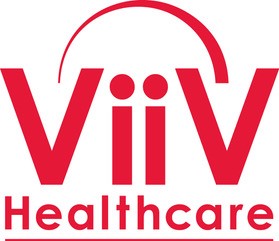 * Adjusted for drug/alcohol abuse and hemoglobin level
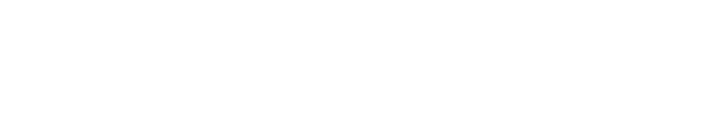 PRESENTED AT THE 23RD INTERNATIONAL AIDS CONFERENCE (AIDS 2020) | 6-10 JULY 2020